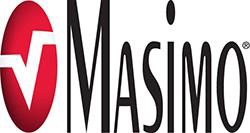 Tetherless Pulse Oximetry
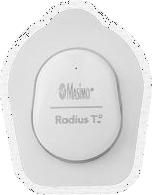 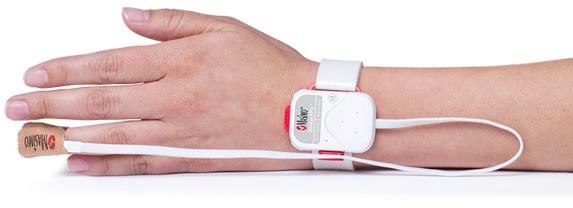 Patient SafteyNet
Remote monitoring and Clinician Notification system which displays near real-time information from any connected Masimo device at a central station and allows for alarms and alerts from bedside devices to be sent directly to clinicians.
Radius Tº* (Temp)
Radius PPG Neo Sensor
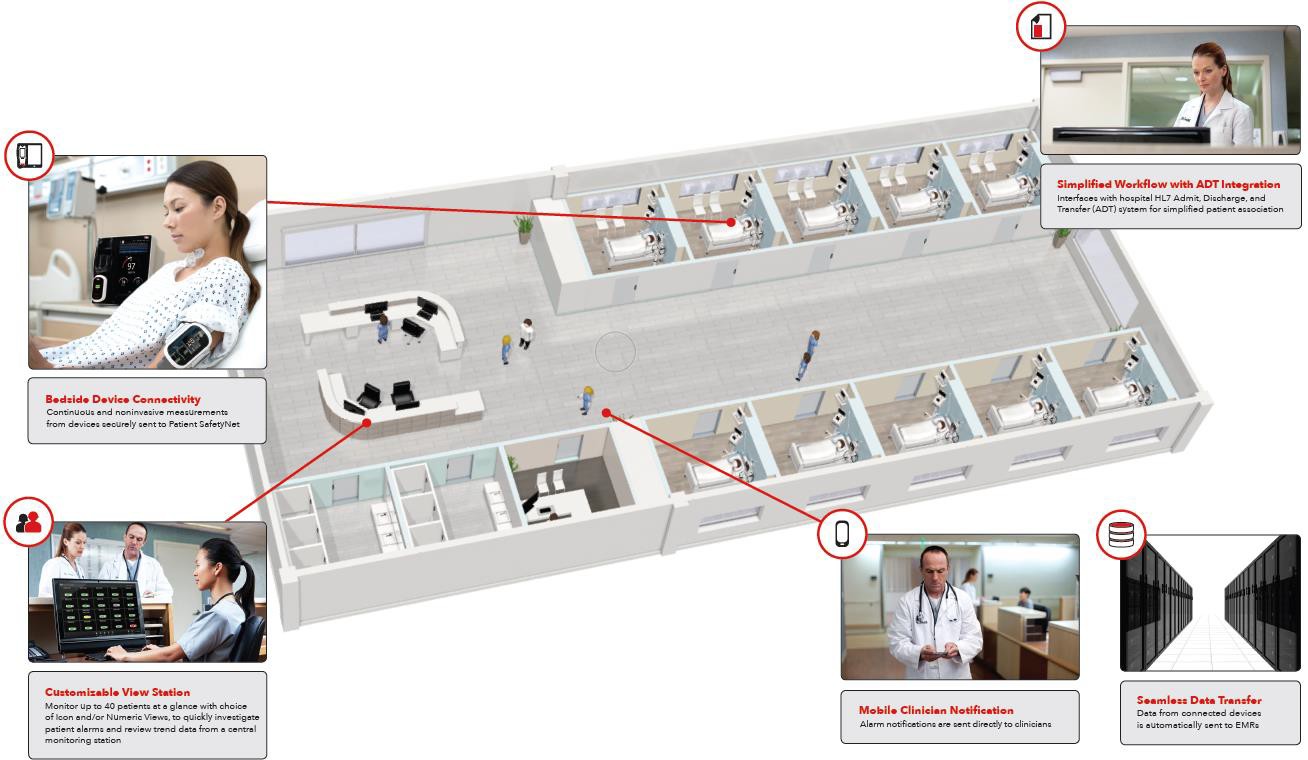 Radius PPG™ - Hospital based tetherless pulse oximetry
Continuous wireless surveillance of patients in hospital. Pairs with Rad-97 or Radical-7.
Code: 4776 – Radius Tº*
Code: 9954 (Neo) 9954 (Adt) – Radius PPG Kit (pairs to Rad-97 or Radical-7)
Masimo Rainbow & SET technology
Parameters: SpO2, PR, Pi, PVi, RRp, Temp (optional)
Single Patient Use sensor uses Bluetooth to connect to a host device. Brand: Masimo
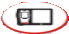 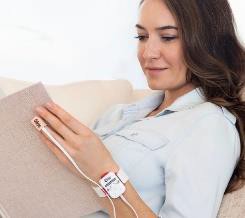 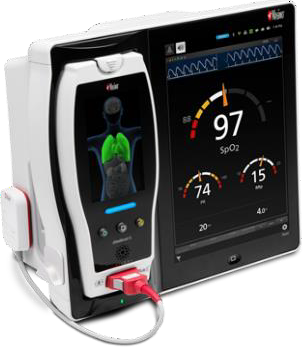 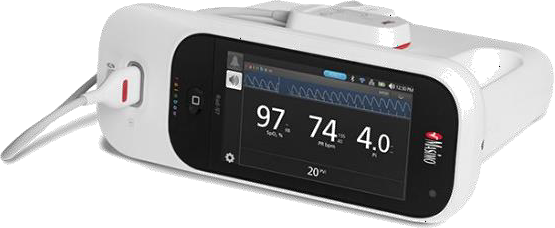 Root with Radical-7 & Radius PPG receiver
Rad-97 with Radius PPG receiver
Dec 2021
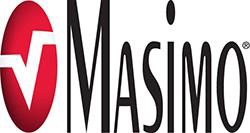 Tetherless pulse oximetry
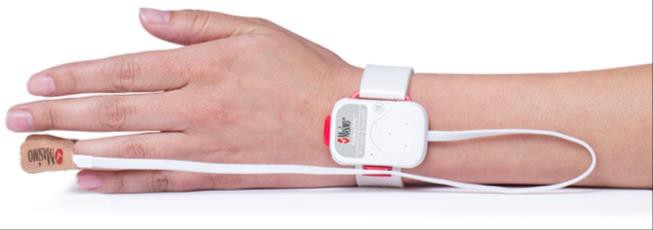 Hospital based tetherless pulse oximetry
Radius PPG: Continuous wireless surveillance of patients in hospital.
Pairs with Rad-97 or Radical-7.
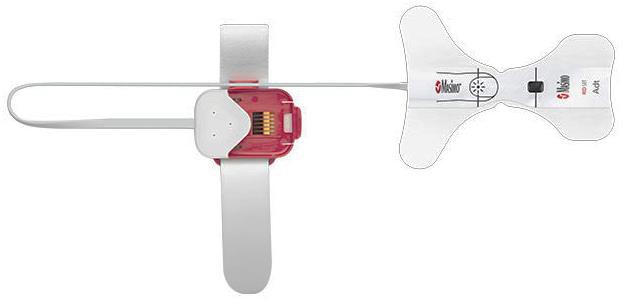 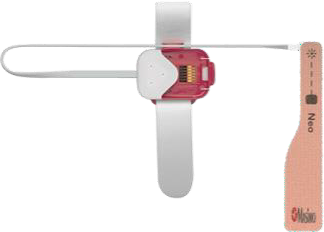 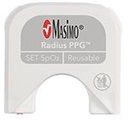 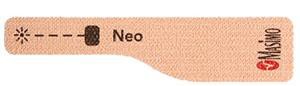 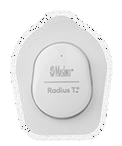 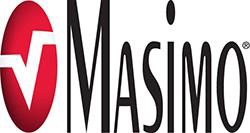 Tetherless pulse oximetry
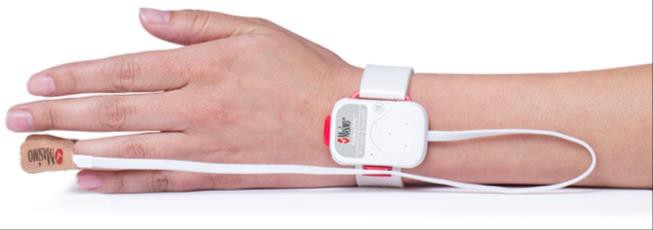 Hospital based tetherless pulse oximetry
Radius PPG Neo Sensor
Radius PPG: Continuous wireless surveillance of patients in hospital.
Pairs with Rad-97 or Radical-7.
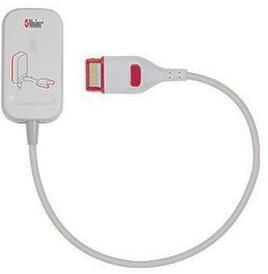 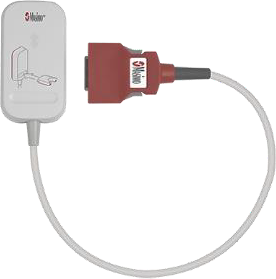 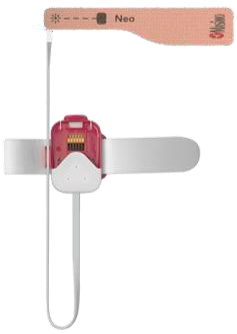 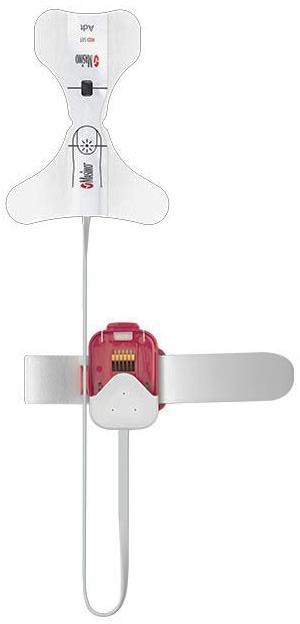 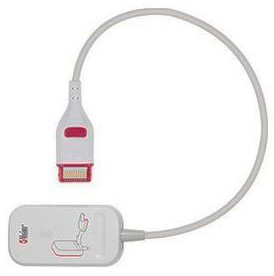 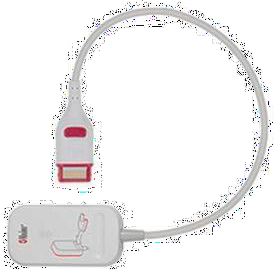 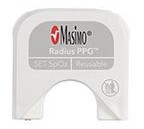 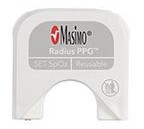 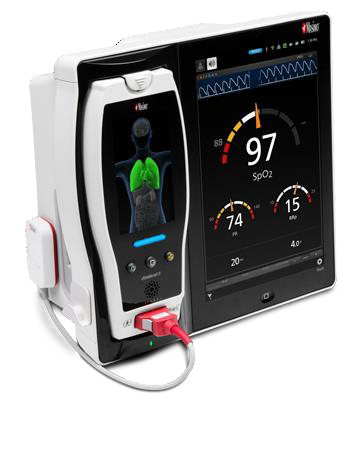 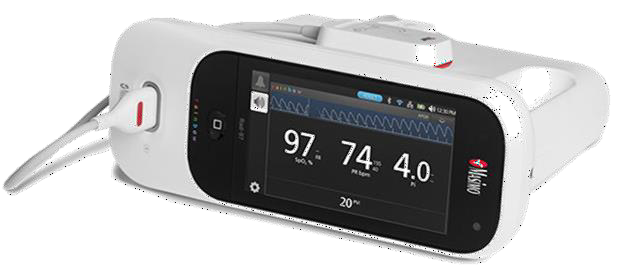 Rad-97 with Radius PPG receiver
Root with Radical-7 & Radius PPG receiver